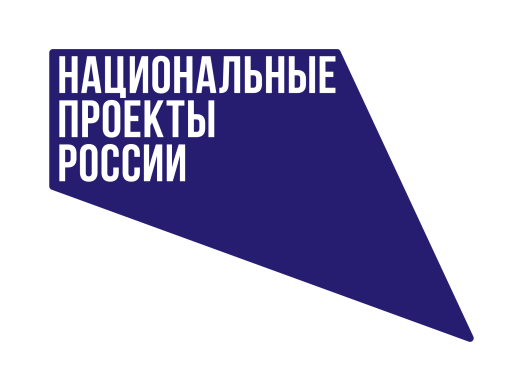 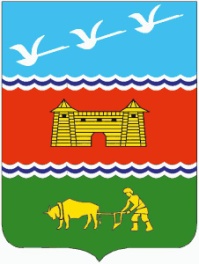 Бюджет и национальные проекты
Большереченский муниципальный район Омской области
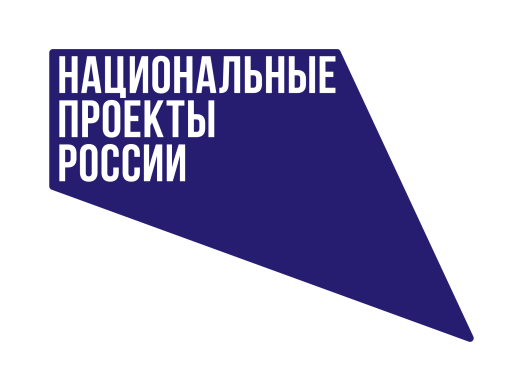 Национальные проекты (сокр.  Нацпроекты 2019—2024) — новые национальные проекты федерального масштаба, принятые в России в 2018 году, и разработанные по трём направлениям: «Человеческий капитал», «Комфортная среда для жизни» и «Экономический рост». 7 мая 2018 года президент России В. В. Путин подписал указ «О национальных целях и стратегических задачах развития Российской Федерации на период до 2024 года», устанавливающий и утверждающий национальные проекты России[1].
В 2020 году расходы бюджета Большереченского муниципального района в рамках национальных проектов составили 12 815 603,76 рублей.
По состоянию на 1 мая 2021 года утвержденные бюджетные назначения в рамках национальных проектов составляют 13 310 226,36 рублей.
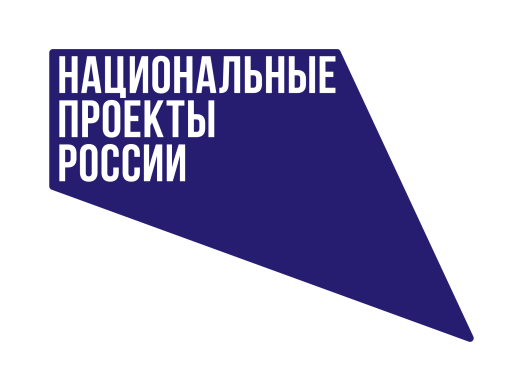 УКАЗ 
ПРЕЗИДЕНТА РОССИЙСКОЙ ФЕДЕРАЦИИ 
О НАЦИОНАЛЬНЫХ ЦЕЛЯХ РАЗВИТИЯ РОССИЙСКОЙ ФЕДЕРАЦИИ 
НА ПЕРИОД ДО 2030 ГОДА 
от 21 июля 2020 года N 474
Исполнение расходов федерального бюджета на реализацию национальных проектов по состоянию на 1 января 2021 года составило 2 149,1 млрд рублей, или 97,4% от плановых бюджетных назначений. При этом бюджет на проект «Жилье и городская среда» исполнен на 99,7%, на план по модернизации и расширению магистральной инфраструктуры — на 99,4%; на проект «Безопасные и качественные автомобильные дороги» — на 98,8%. Более чем на 98% выполнены также бюджеты на проекты «Демография», «Культура» и «Производительность труда и поддержка занятости». Исполнение плана «Здравоохранение» оценивается в 96,2%, на различные программы было потрачено 295 747 млн рублей, «Экология» — в 97,6% (почти 63,1 млн рублей), «Образование» — в 86,4% (около 115 млн рублей)[
Чтобы изменить жизнь к лучшему необходимо предпринимать кардинальные решения и действовать. Так решил и В.В. Путин, в 2018 году подписав указ о Национальных проектах 2019-2024. Это масштабные мероприятия, вследствие которых планируется рост экономики и улучшение качества жизни в стране.
Национальные цели развития Российской Федерации  на период до 2030 года:
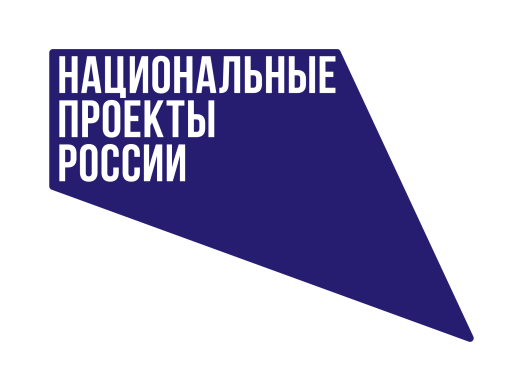 Обеспечение реализации мероприятий нацпроектов на муниципальном уровне
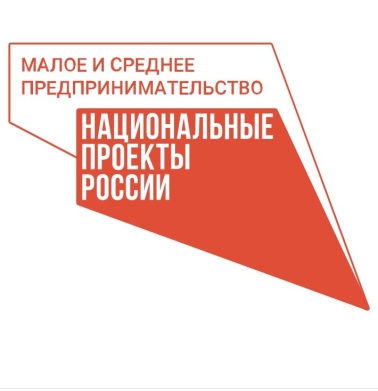 Реализация национальных проектов в Большереченском муниципальном районе  в 2020 году
В 2020 году пять начинающих предпринимателей получили муниципальную поддержку за счет средств субсидии по двум видам экономической деятельности: Разведение молочного крупного рогатого скота, производство сырого молока (902,5 тыс.руб.), и 
Предоставление услуг парикмахерскими и салонами красоты (188,9 тыс.руб.)
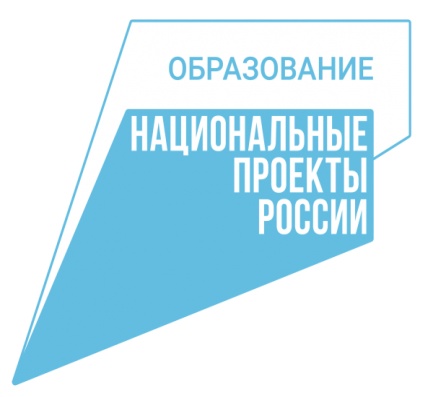 Реализация национальных проектов в Большереченском муниципальном районе  в 2020 году
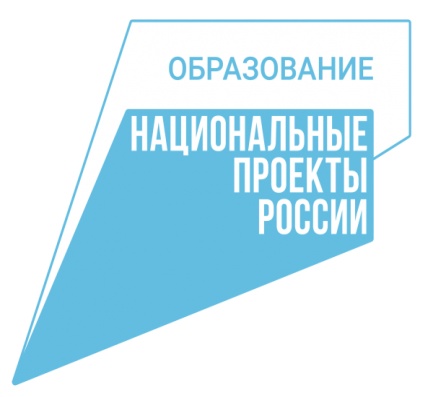 В рамках национального проекта «Образование» приобретено:
 Практическое пособие для изучения основ механики, кинематики, динамики 
Тренажер-манекен для отработки сердечно-легочной реанимации тренажер - манекен для отработки приемов удаления инородного тела из верхних дыхательных  путей
 набор имитаторов травм и поражений 
шина складная 
воротник шейный
 микрофон 
квадрокоптер 
МФУ 
ноутбук 
смартфон 
фотоаппарат с объективом
 штатив для фотоаппарата
Геоскан
 комплект для обучения шахматам стол
-трапеция стул для проектной зоны 
кресло-мешок 
стол для шахмат
 стул для шахматной зоны 
аккумуляторная дрель-винтоверт 
Мультитул дрель
 клеевой пистолет
 цифровой штангенциркуль 
электролобзик
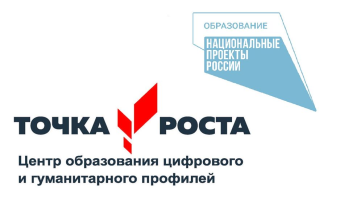 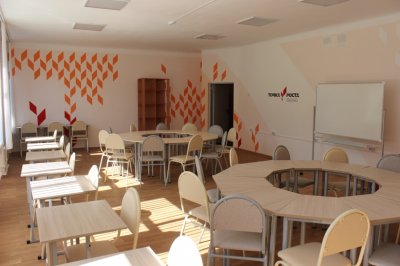 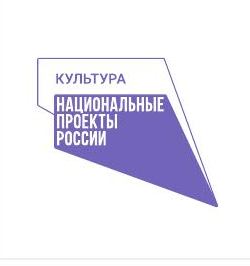 Реализация национальных проектов в Большереченском муниципальном районе  в 2020 году
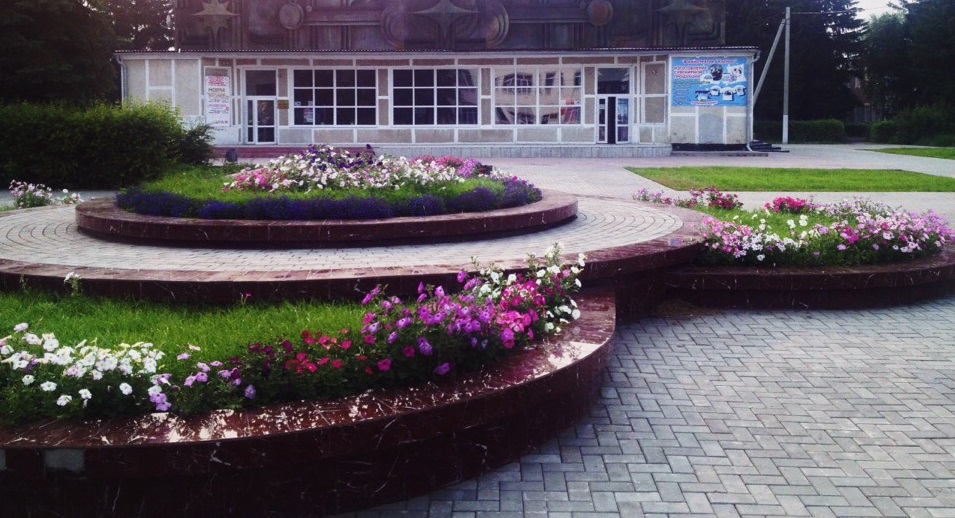 В рамках национального проекта «Культура» в 2020 году Большереченскому муниципальному  району выделена субсидия на модернизацию учреждений культурно-досугового типа в сельской местности
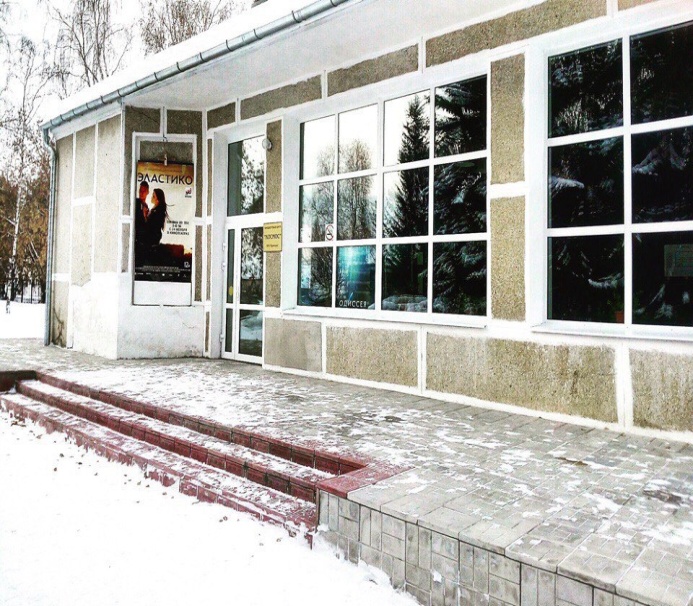 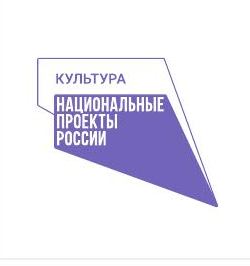 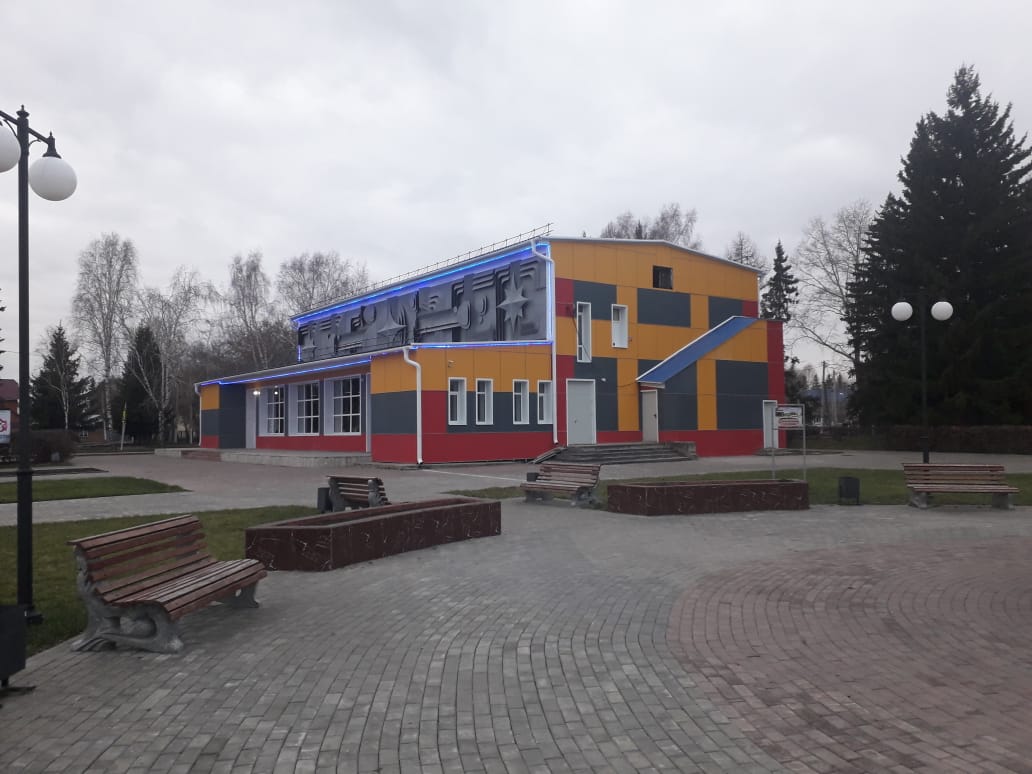 В 2020 году капитально отремонтирован  кинотеатр «Космос»
За счет федеральных средств  2 634 480,55 рублей;
За счет средств областного бюджета 428 868,93 рублей;
За счет средств местного бюджета 30 942,92 рублей.
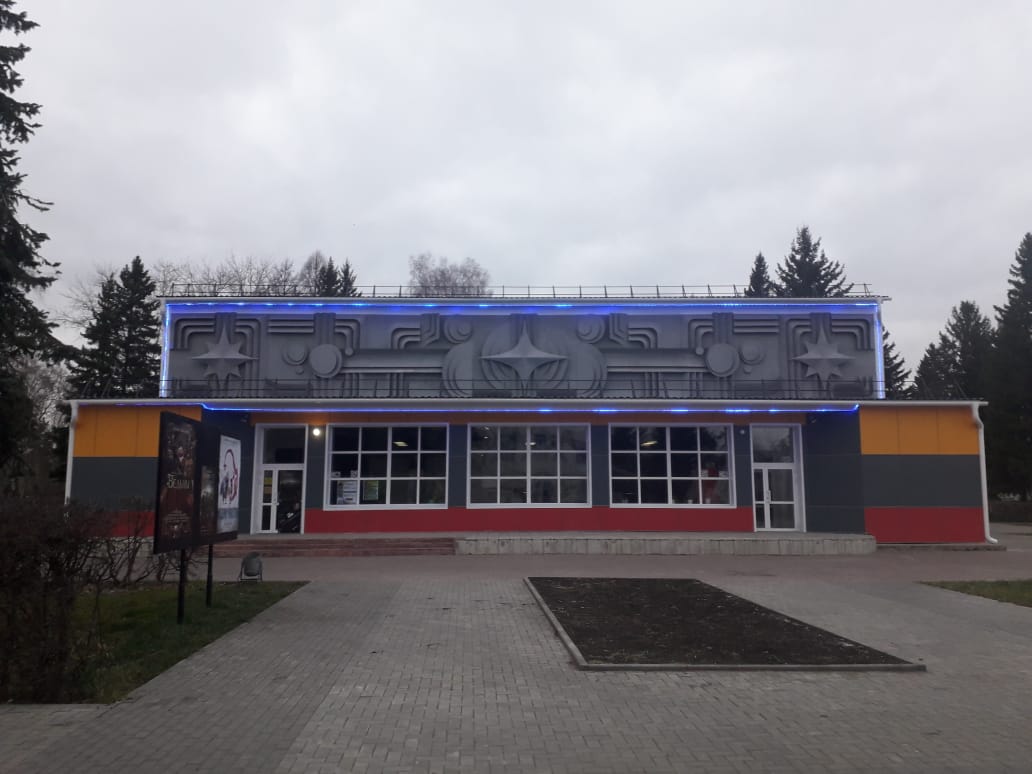 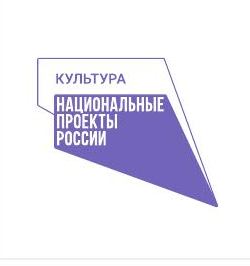 В 2020 году отремонтировано здание школы искусств
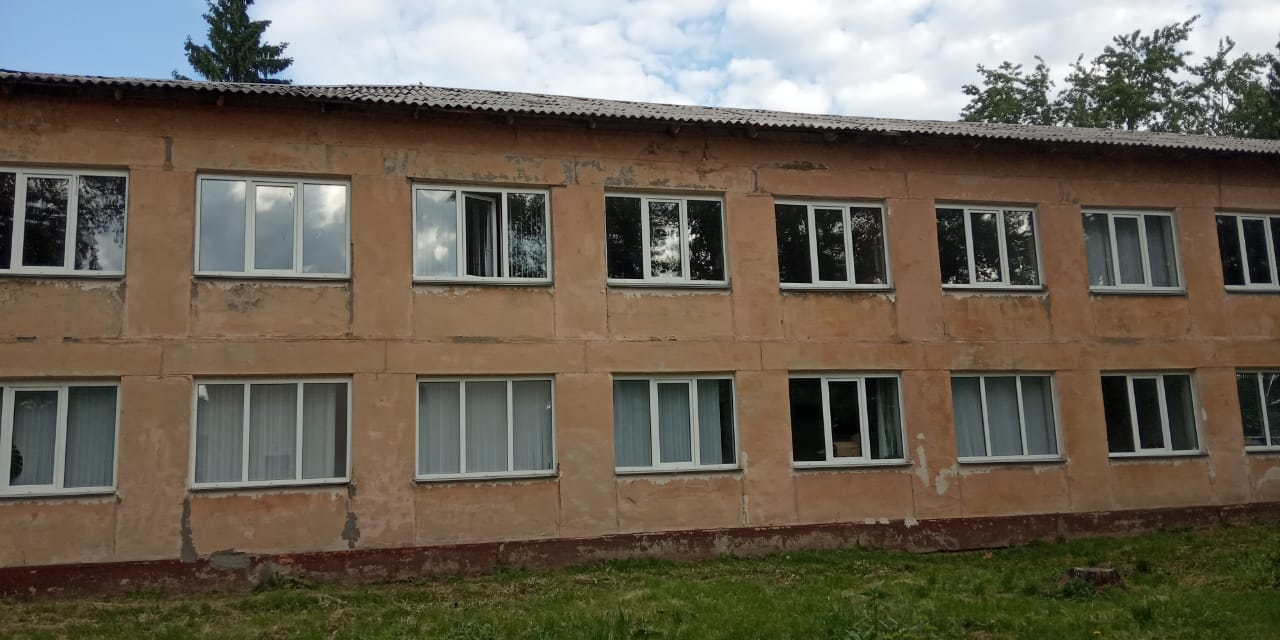 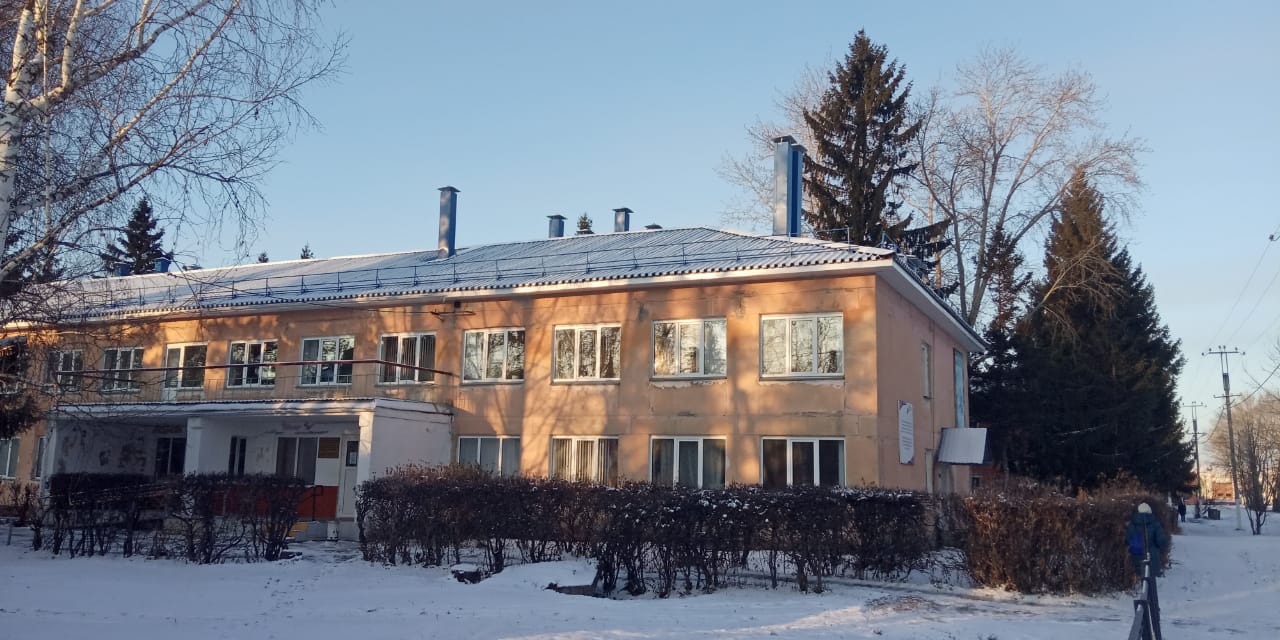 В рамках национального проекта «Культура» закуплено оборудование на сумму 3 092 145,95 рублей, в том числе за счет средств федерального бюджета 3 000 000 рублей, за счет средств областного бюджета 61 224,49 рублей, за счет средств местного бюджета 30 000 рублей. В Большереченскую школу искусств поставлены : пианино, домры, аккордеоны, барабаны,  духовые инструменты, а также учебно-образовательное оборудование.
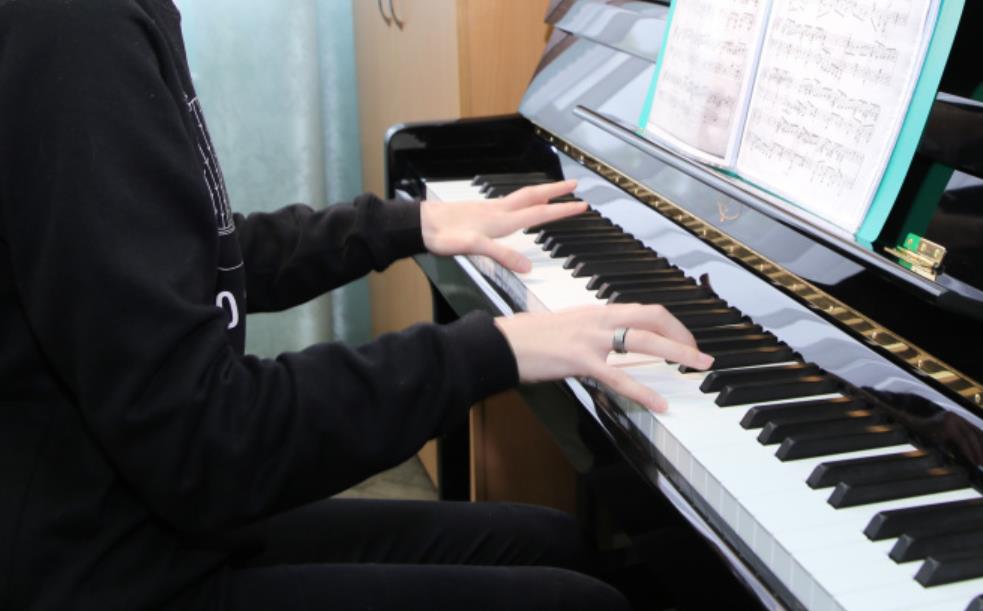 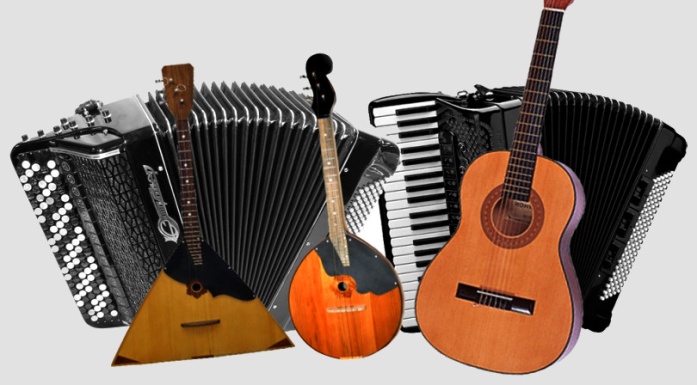 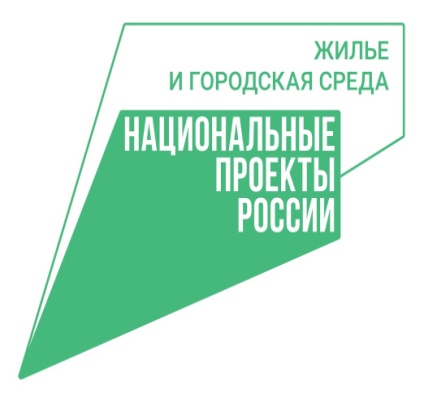 Реализация национального проекта «Жилье и городская среда»городским поселением Большереченского муниципального района  в 2020 году
Площадь ремонта асфальтобетонного покрытия за 5 лет на территории района  составила 64 570 кв. м.
В рамках реализации федерального проекта «Формирование комфортной городской среды» было отремонтировано асфальтобетонное покрытие 8 дворовых территорий и проездов к дворовым территориям многоквартирных домов площадью 9 110 кв. м, проведен ремонт автомобильной дороги площадью 3 975,5 кв. м, проведены работы по благоустройству центральной части поселка (ул. Красноармейская, ул. Советов), площадь благоустройства составила 11 600 кв. м.
При реализации I, II и III этапов выполнены мероприятия по ремонту покрытия ул. Советов и прилегающей площади между кинотеатром и администрацией района с обустройством клумб. Выполнен ремонт фонтана с устройством цветников в прилегающей к нему зоне, а также выполнен снос аварийного здания и ремонт покрытия в пешеходной зоне по ул. Советов, ул. Красноармейская и у входа в парк. Установлены малые архитектурные формы (скамейки и урны) и освещение. На пересечении ул. Красноармейская и ул. Новая обустроена автопарковка.  Национальный проект реализован Большереченским городским поселением Большереченского муниципального района Омской области.
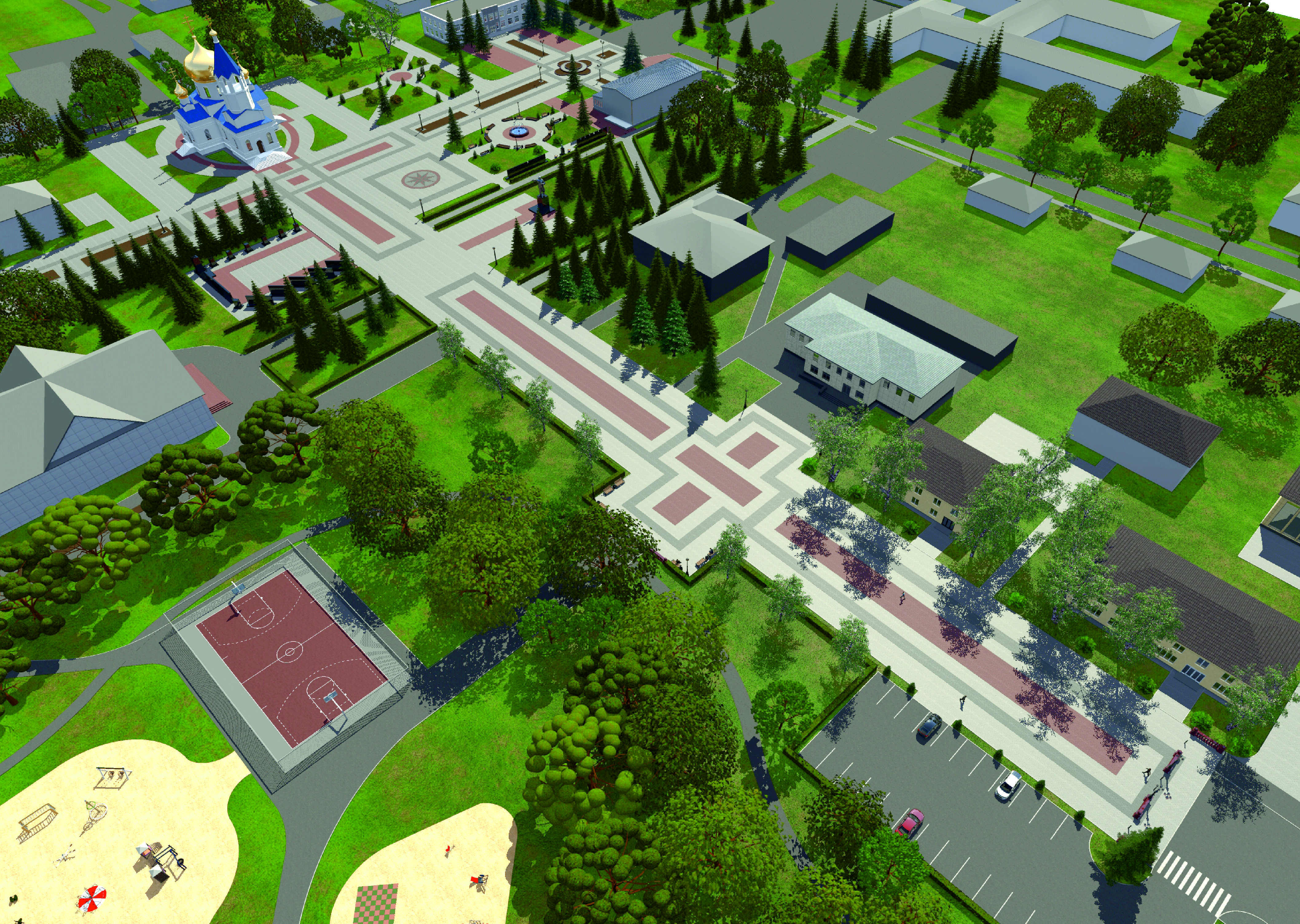